Calculus I for MGMT – Limits & ContinuityOne-Sided Limits
Mathematics for Management
Supplementary Electronic Materials
Limits & Continuity
Limits
Limits at Infinity
One-Sided Limits
Continuity
Informally, a continuous function is one whose graph can be drawn without the pen leaving the paper
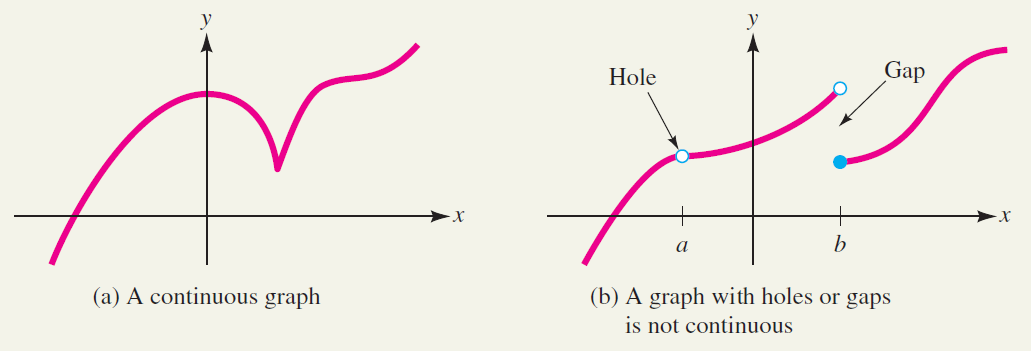 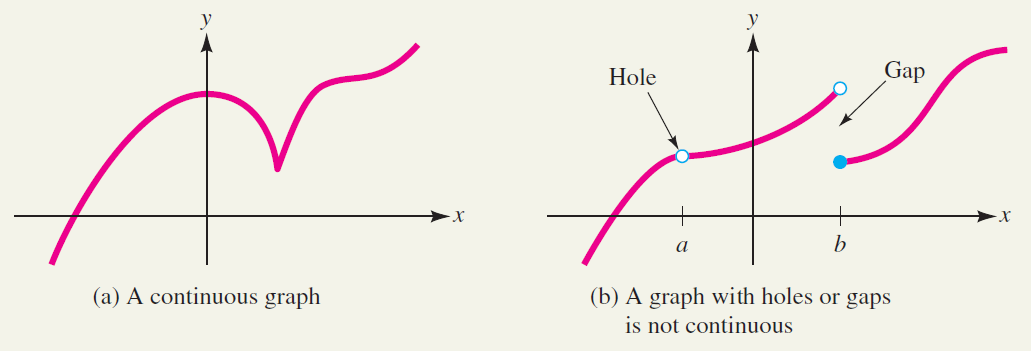 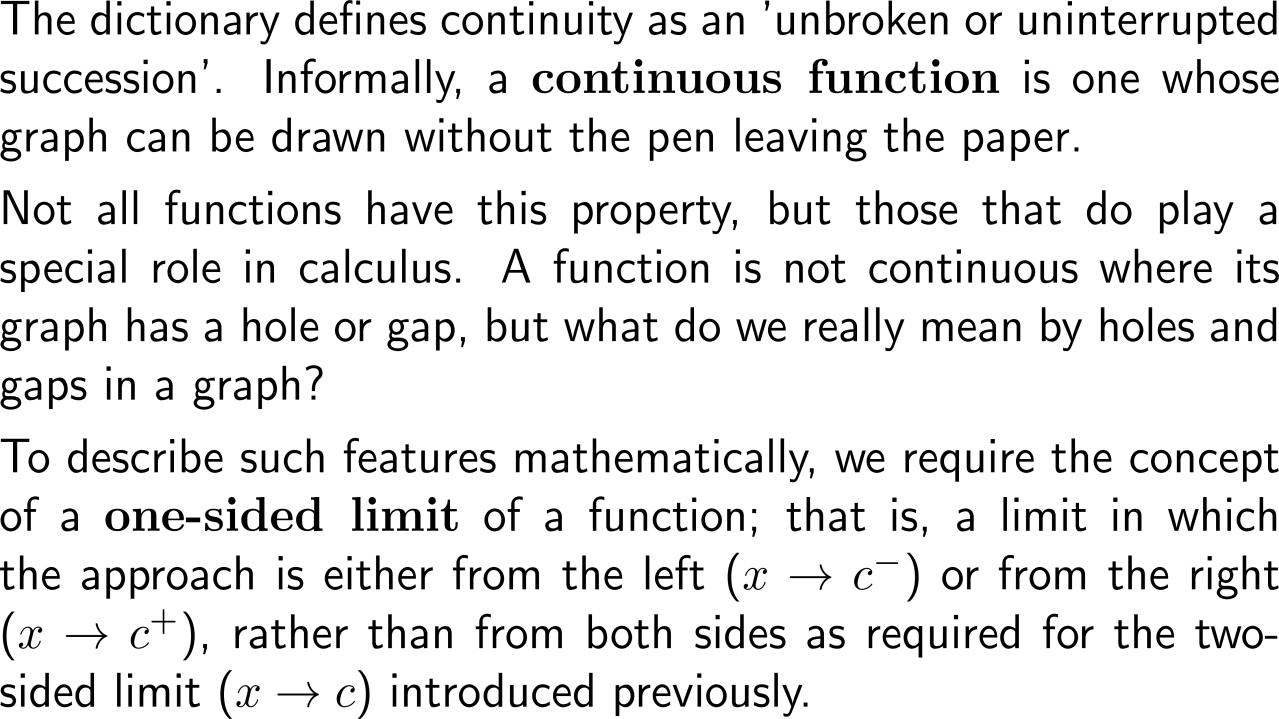 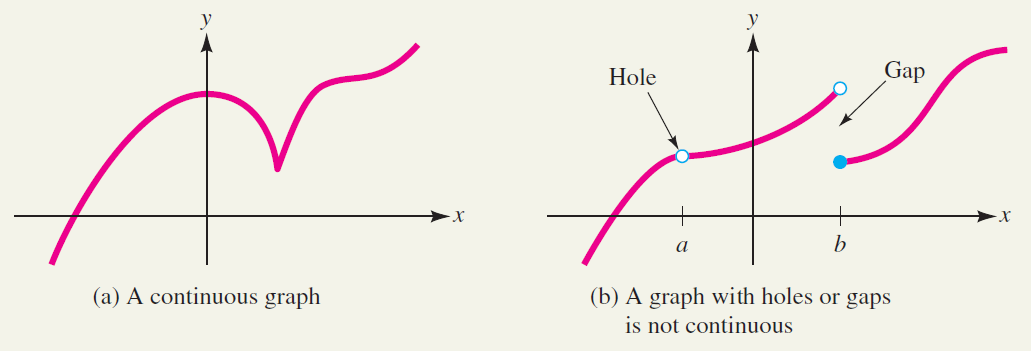 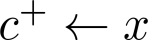 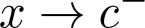 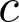 At one-sided limits the limit is evaluated by considering only either a left or right hand approach of x
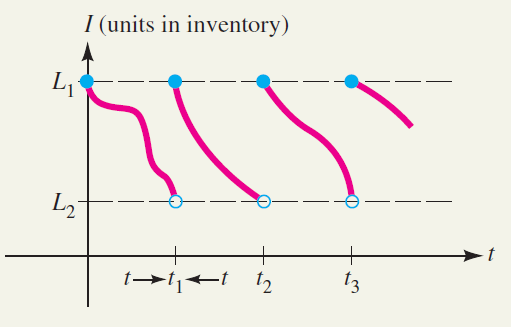 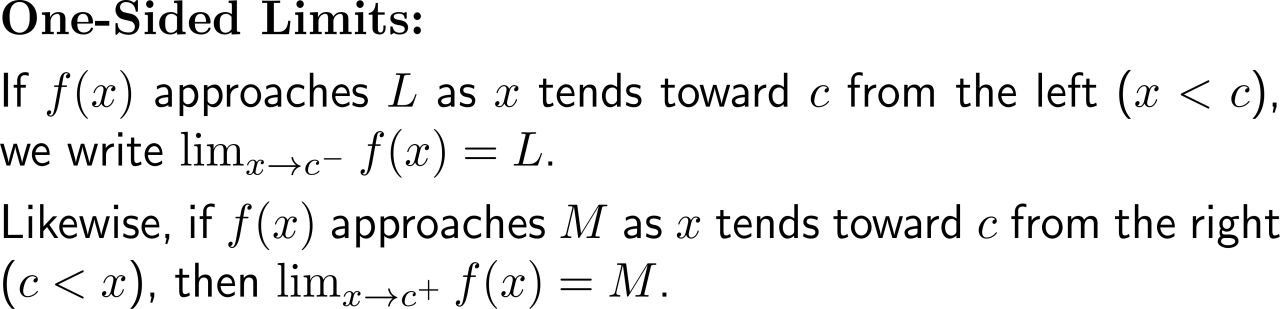 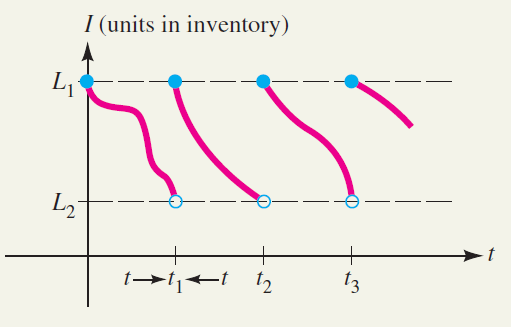 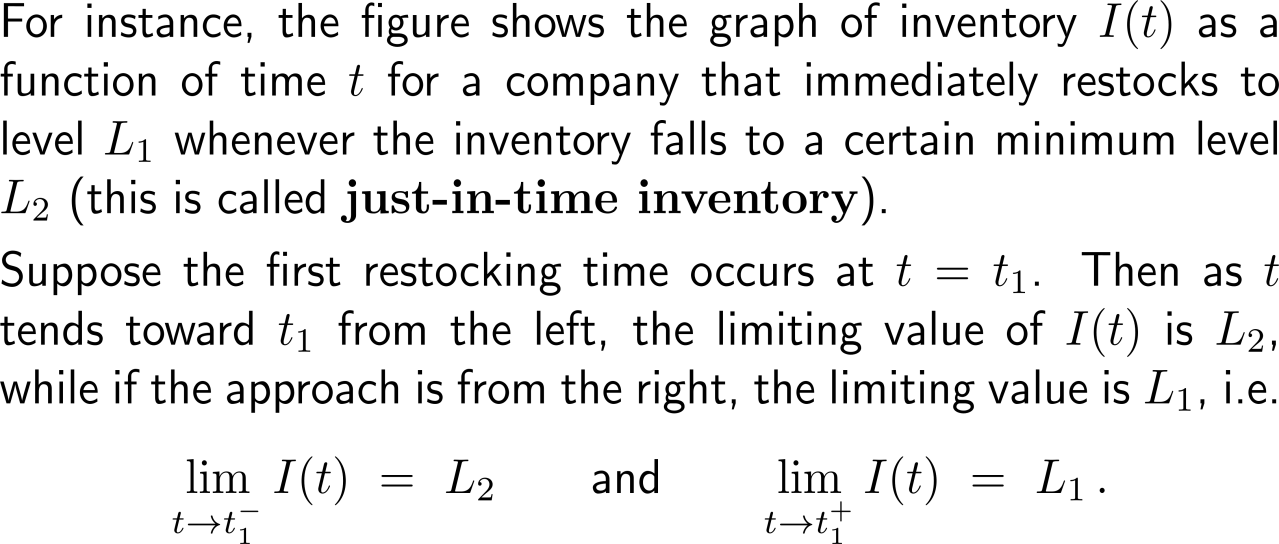 one-sided limits in a just-in-time inventory example
Example:Evaluating One-Sided Limits
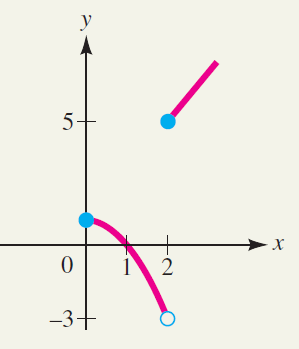 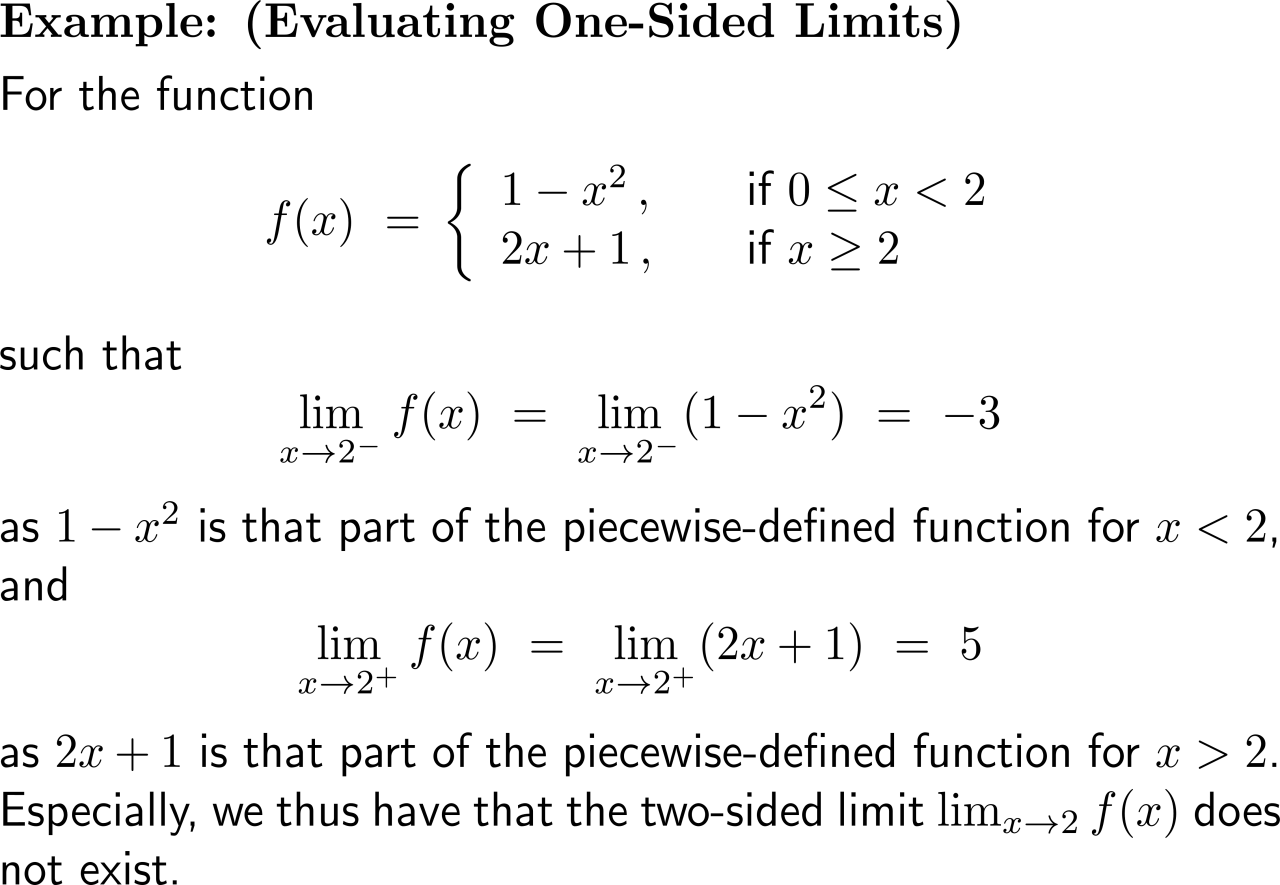 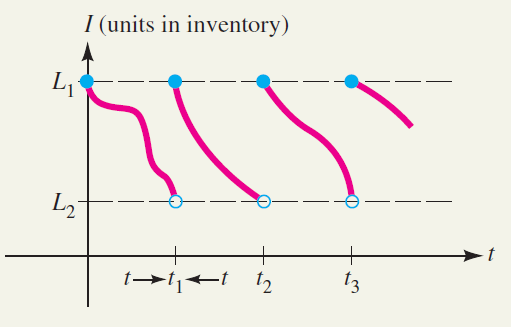 The (two-sided) limit exists if and only if the two one-sided limits exist
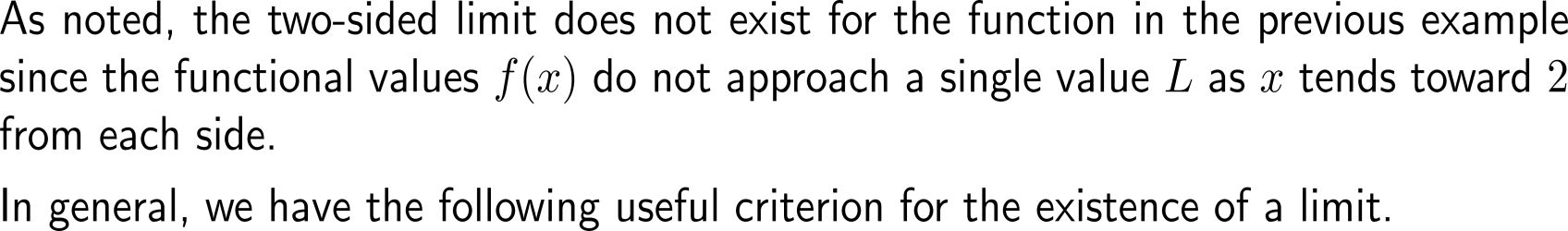 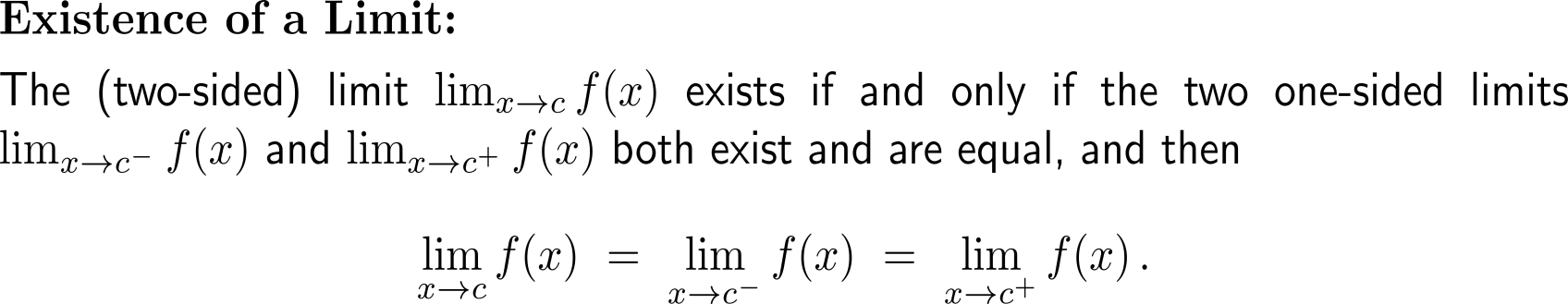 Example:Using one-sided limits to find a two-sided limit
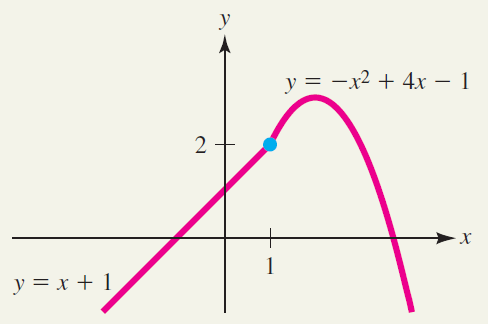 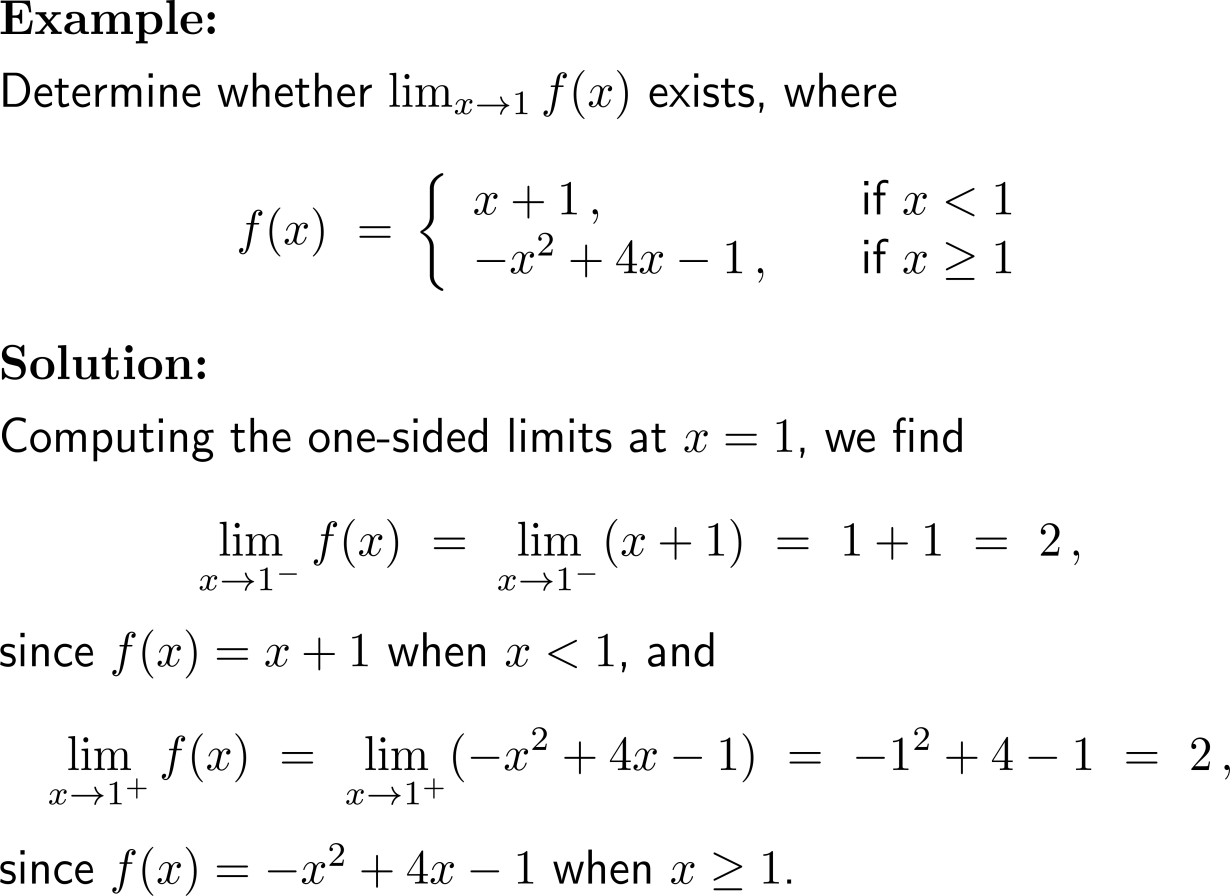 Example:Using one-sided limits to find a two-sided limit
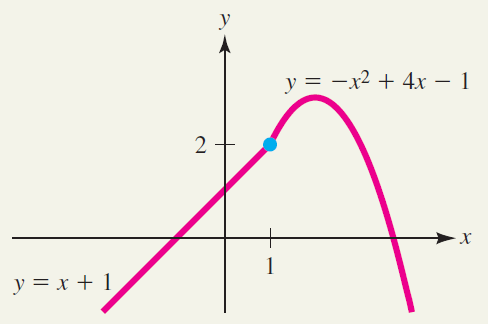 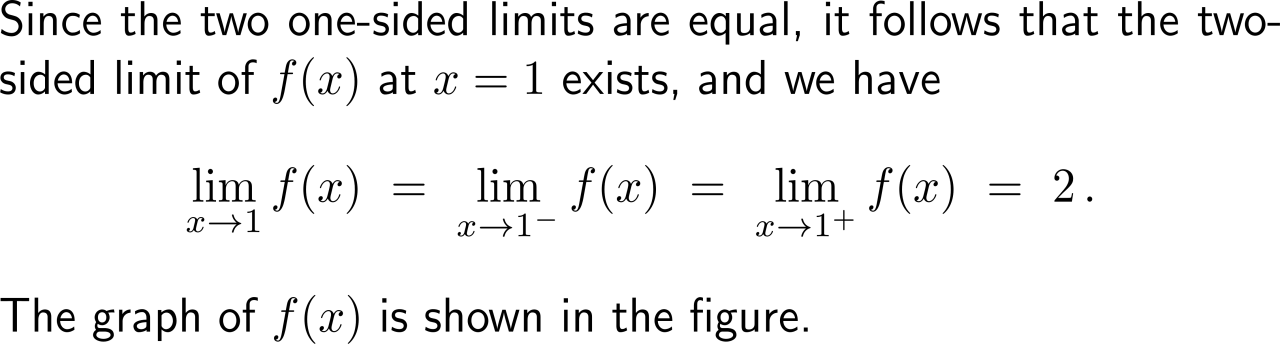 Infinite limits are a special case of limits that do not exist and that induce a vertical asymptote for the corresponding graph
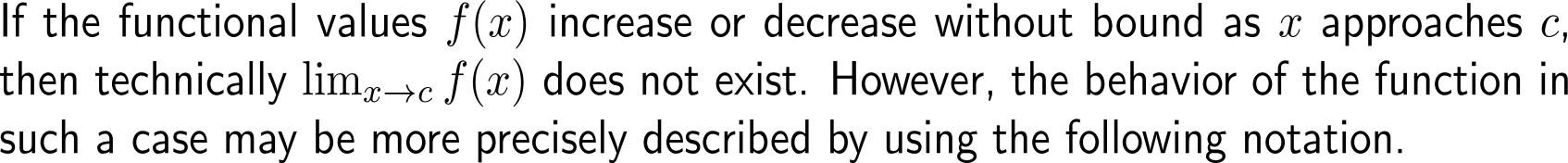 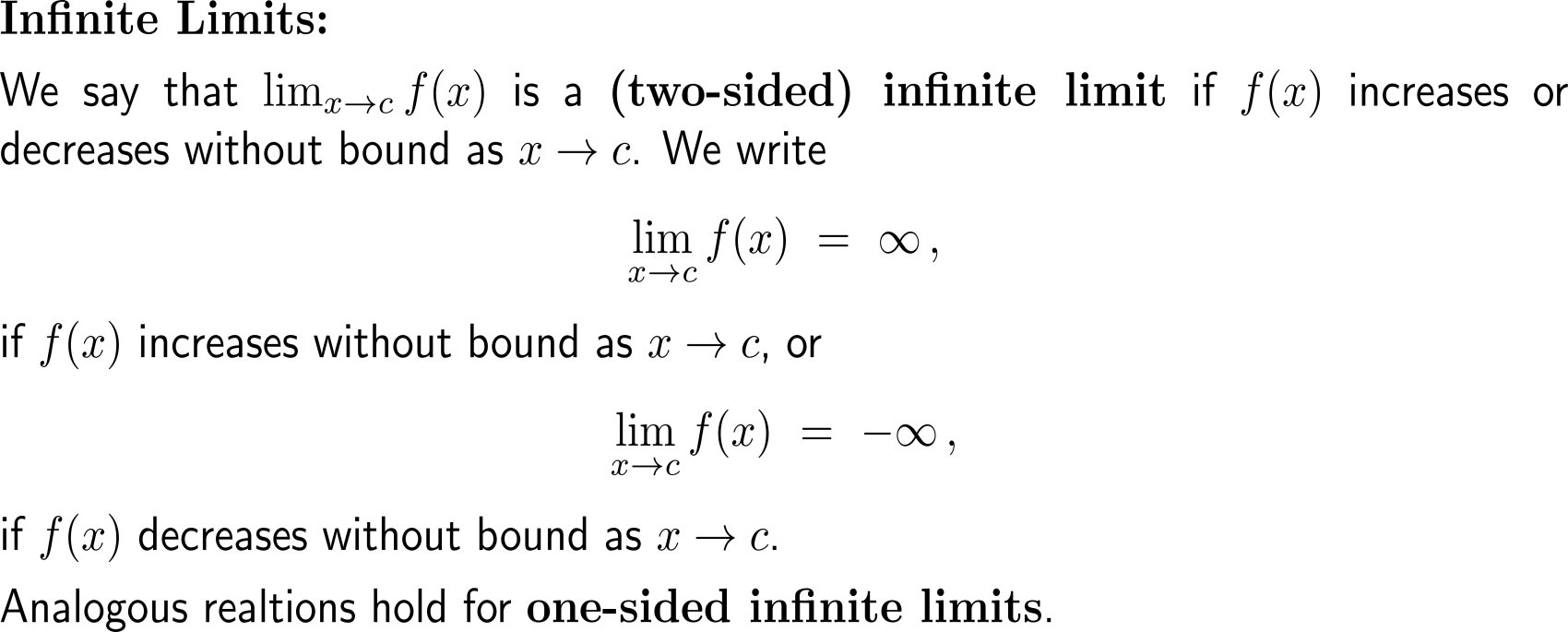 Geometrically, one-sided infinite limits lead to vertical asymptotes of the corresponding graph
https://cnm.pg.edu.pl/mathematics/limits-and-continuity?p_l_id=65013635&p_v_l_s_g_id=0&
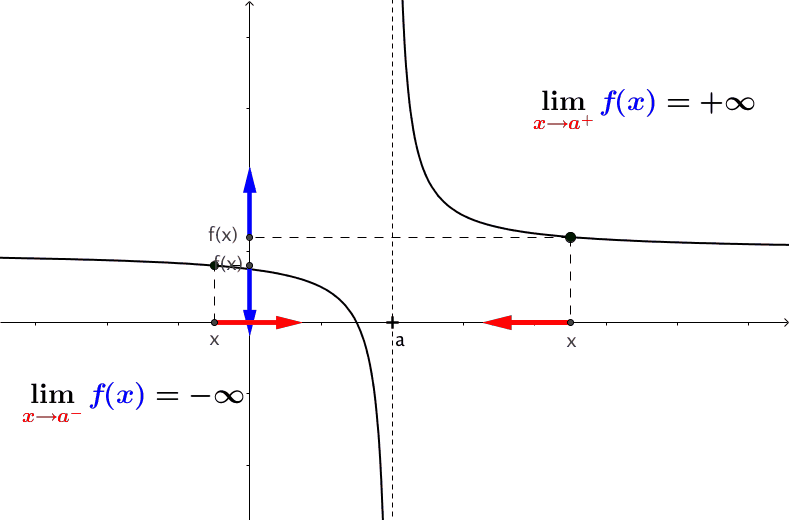 animation
Increase and decrease of f(x) for x without bounds at a certain number, geometrically means that the graph of f(x) has a vertical asymptote.

I.e., a two-sided infinite limit or a one-sided infinite limit lead to a vertical asymptote of the corresponding graph.
Example:Evaluating infinite one-sided limits
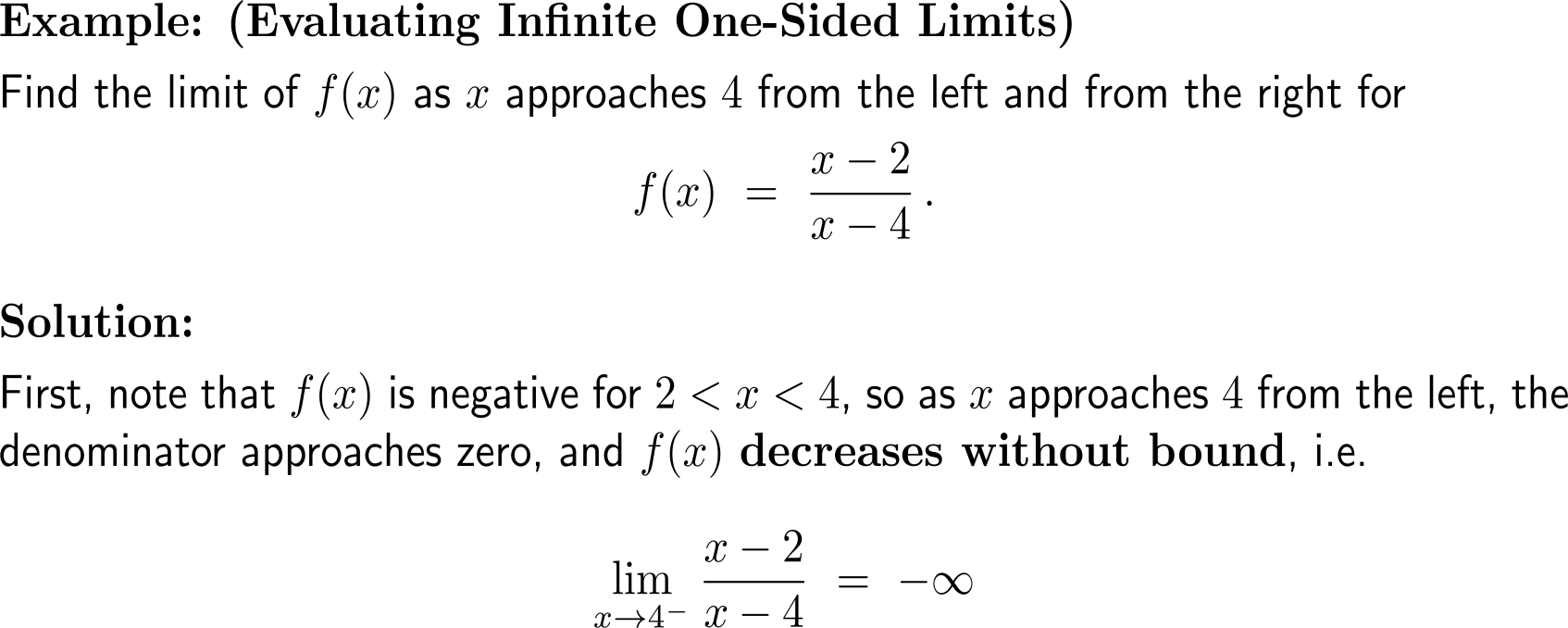 Example:Evaluating infinite one-sided limits
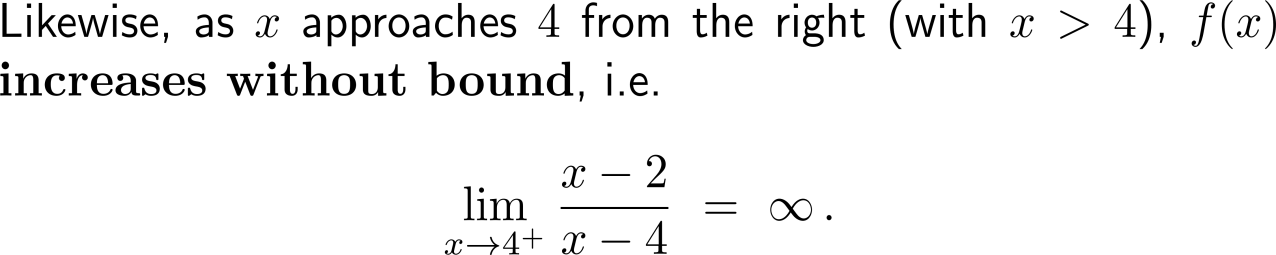 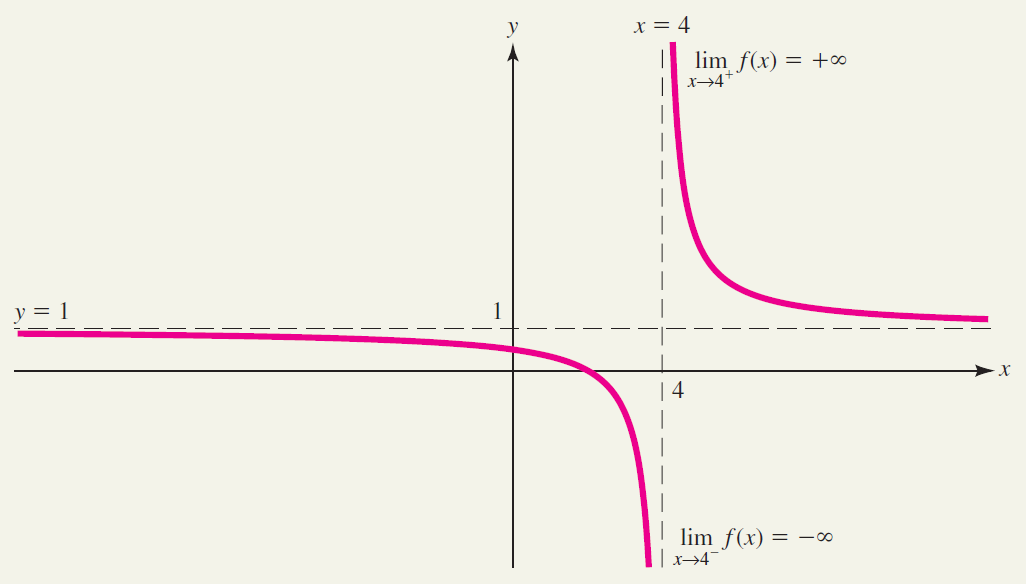 Example:Using an infinite limit to study average profit
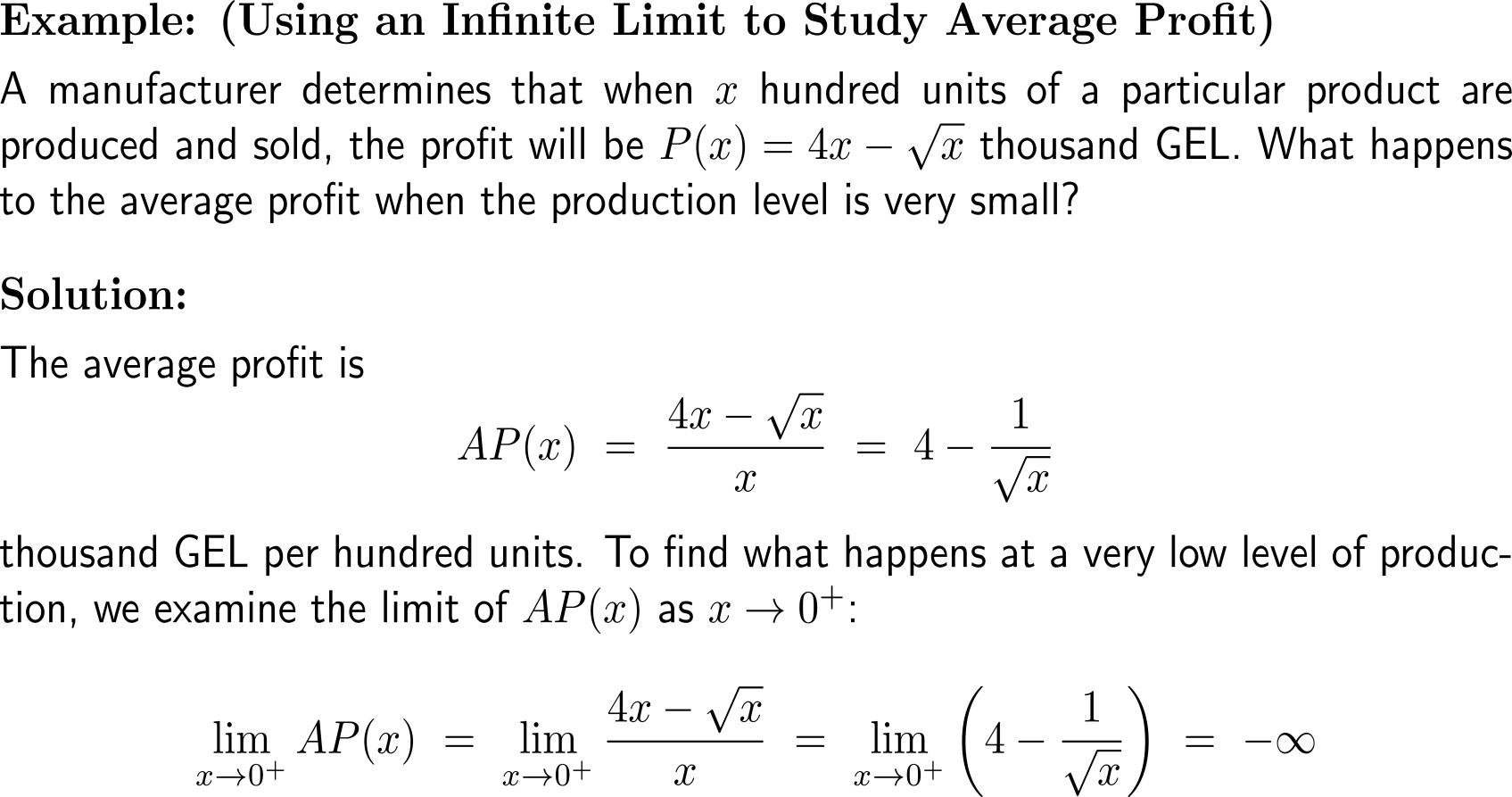 Example:Using an infinite limit to study average profit
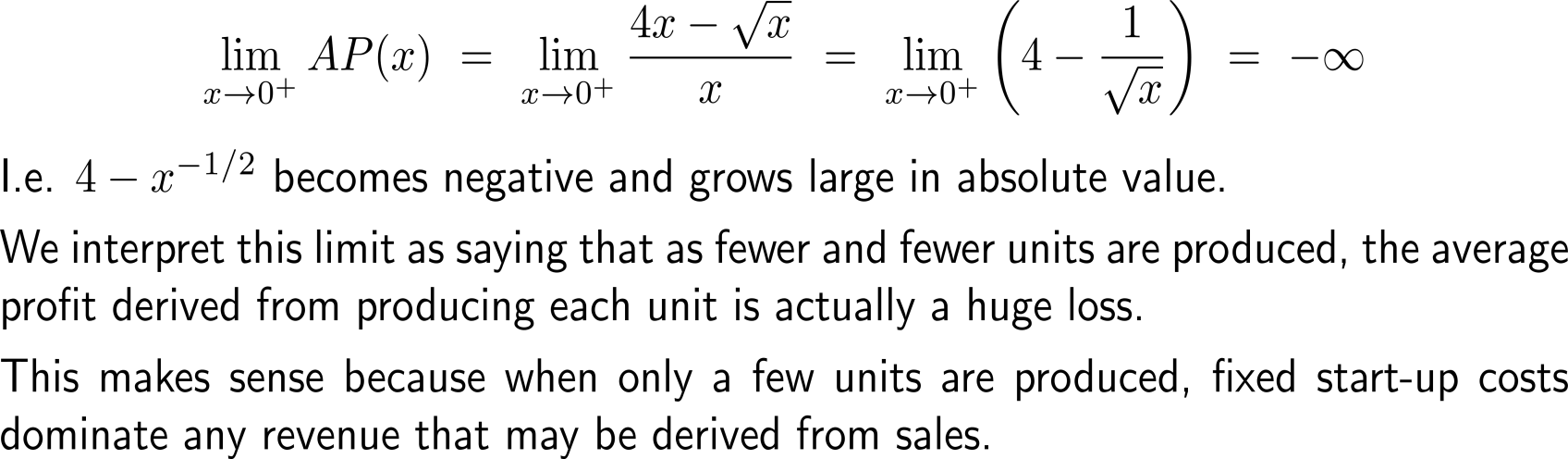 Calculus I for Management